1
برخی اطلاعات لازم برای شرکت در
آزمون سراسری

(منبع اصلی : دفترچه راهنماي ثبت نام و شركت در آزمون سراسري سال 1395)

تنطیم:  رزاق خواجه زاده – مشاور تحصیلی
www.eqiq.ir
2
گروه آزمایشی:
رشته هاي مختلف تحصيلي آموزش عالي با توجه به مواد امتحاني آنها در آزمون سراسري به پنج گروه آزمايشي شامل : 
1) علوم رياضي و فني
2) علوم تجربي 
3) علوم انساني 
4) هنر 
5) زبان هاي خارجي؛ تقسیم می شوند.
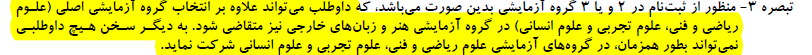 3
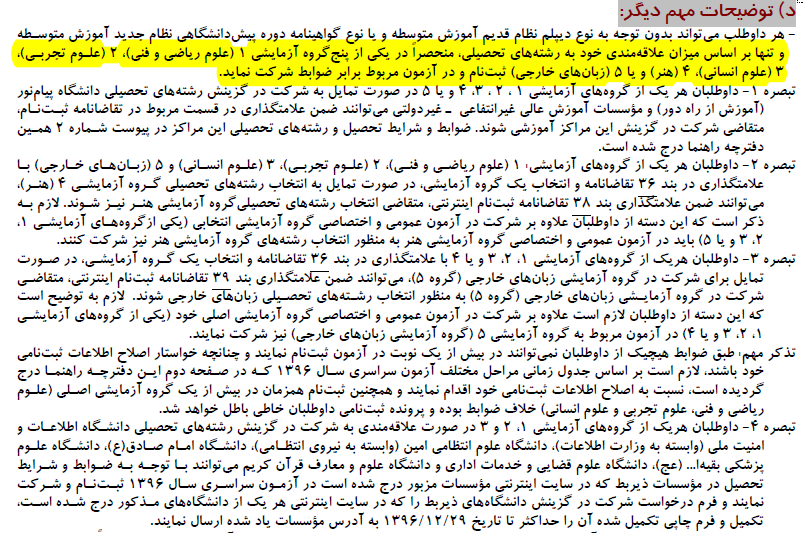 4
زیرگروه آزمایشی :
مجموعه رشته هايي كه دروس امتحاني آنها داراي ضرايب يكسان مي باشند در  یک گروه قرار می گیرند.
5
زیرگروه های علوم ریاضی و فنی
6
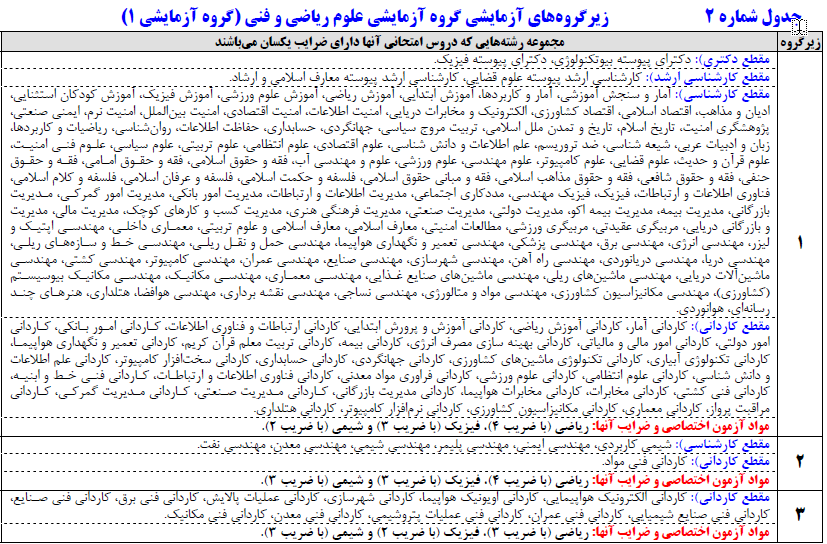 7
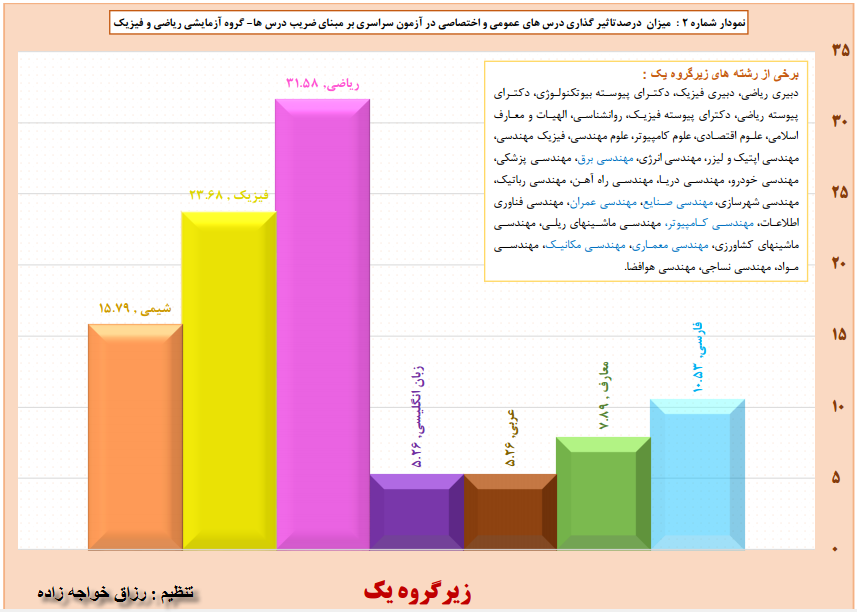 8
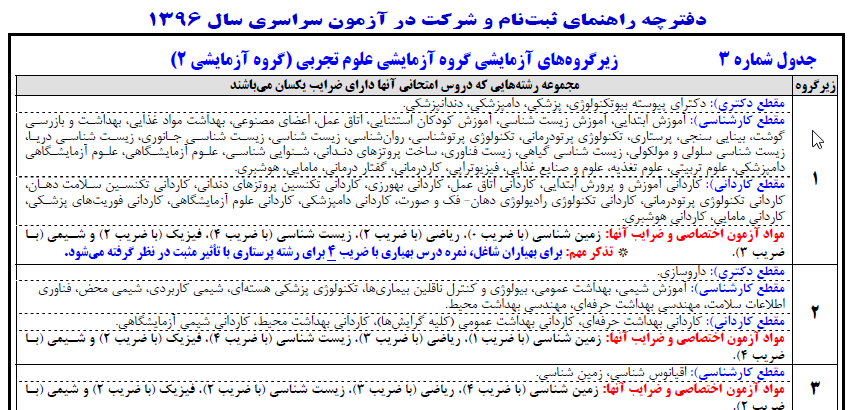 9
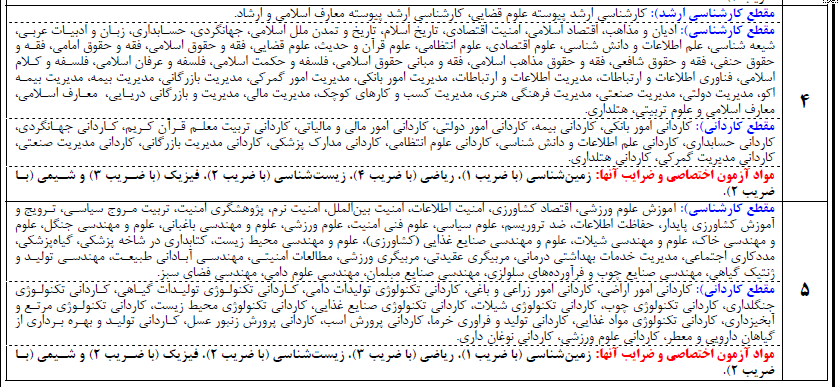 10
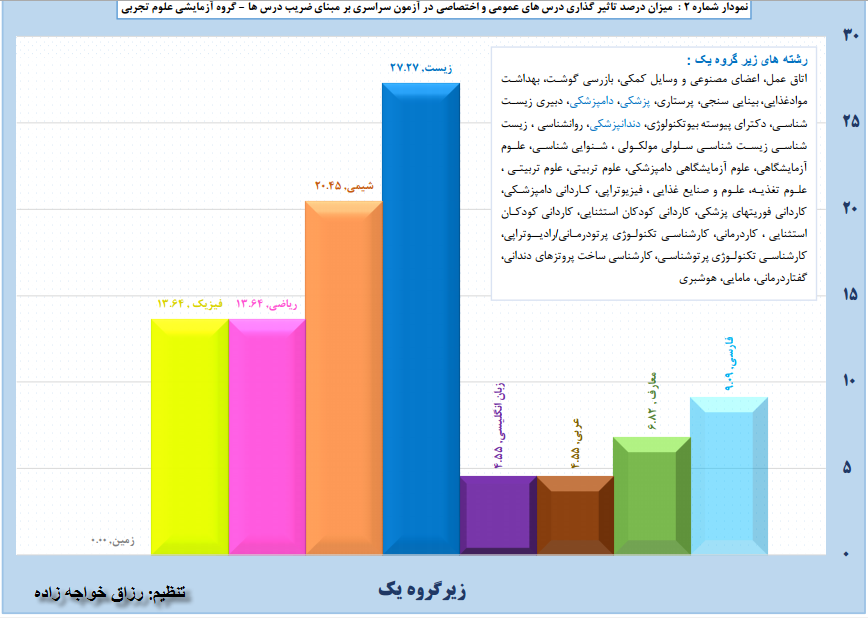 11
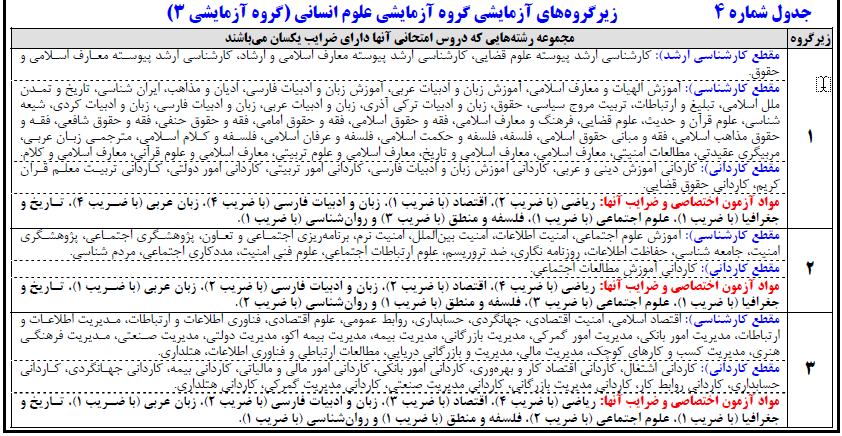 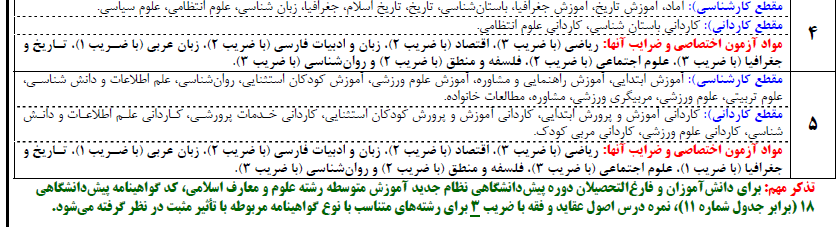 12
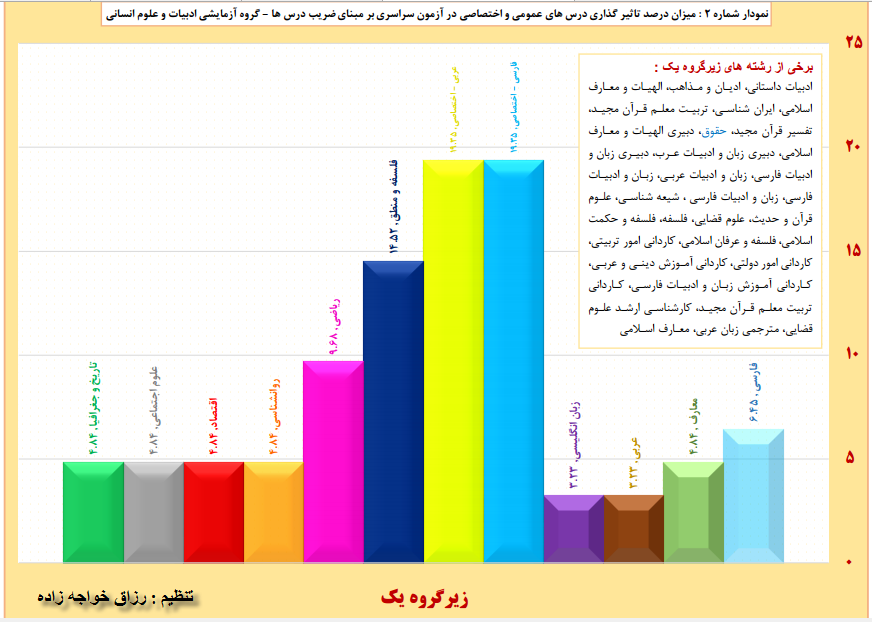 13
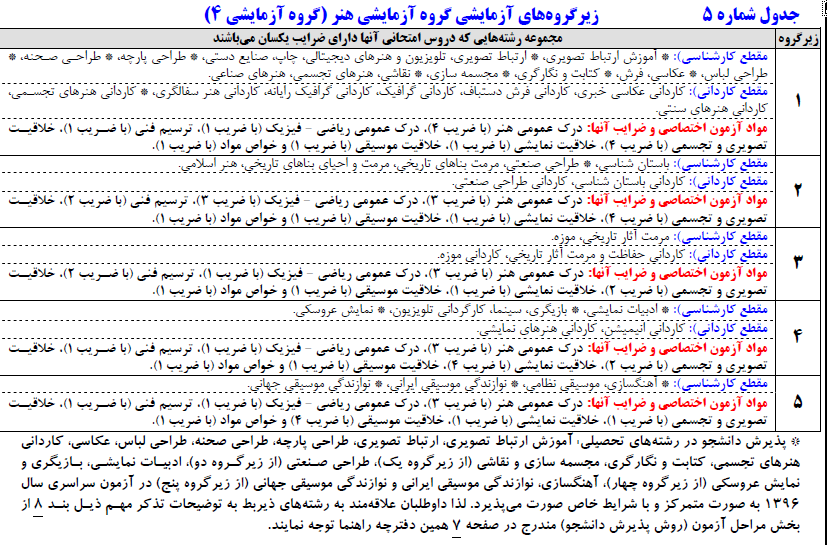 14
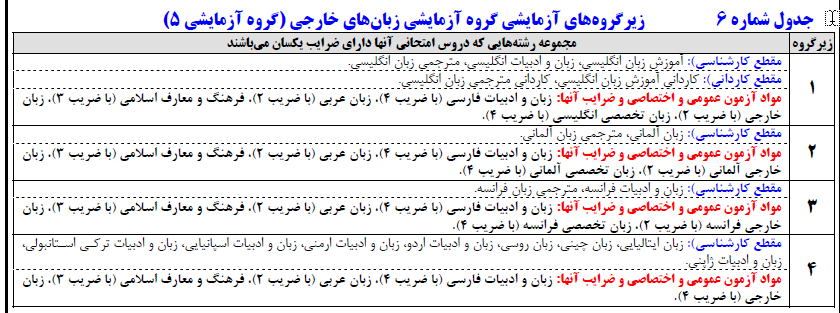 15
16
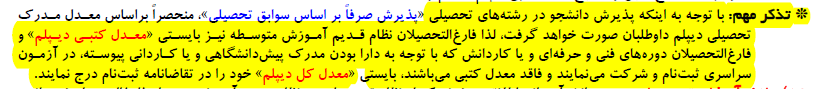 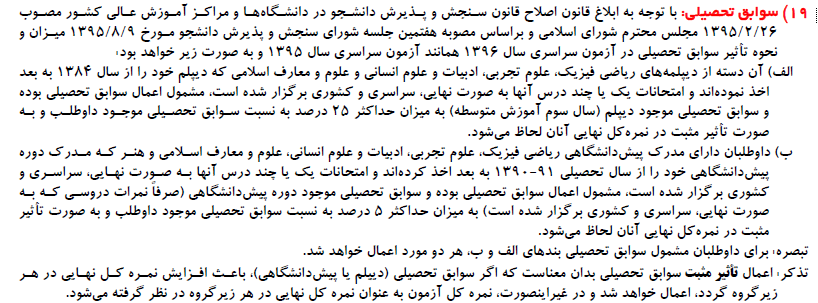 17
ملاک های پذیرش دانشجو
سهمیه داوطلب - نمره کل در زیر گروه (و به تبع آن رتبه در زیرگروه)  - استان بومی (برای بومی گزینی)
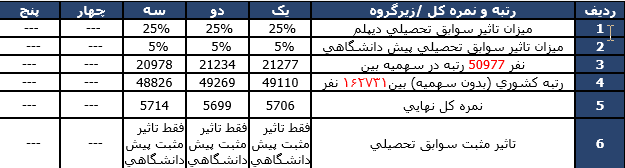 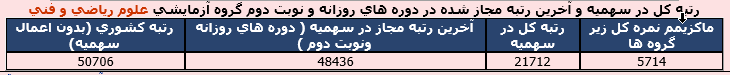 18
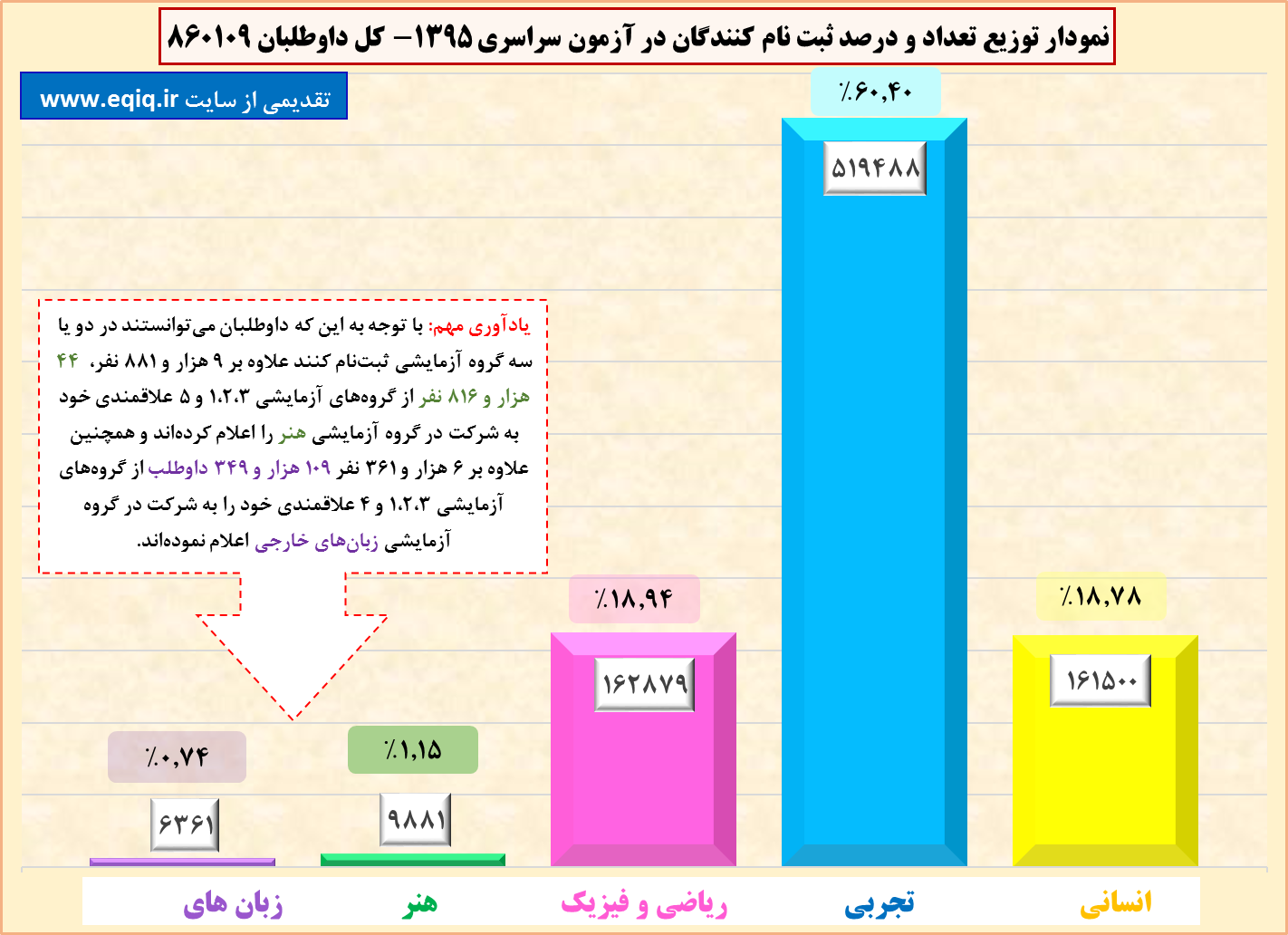 19
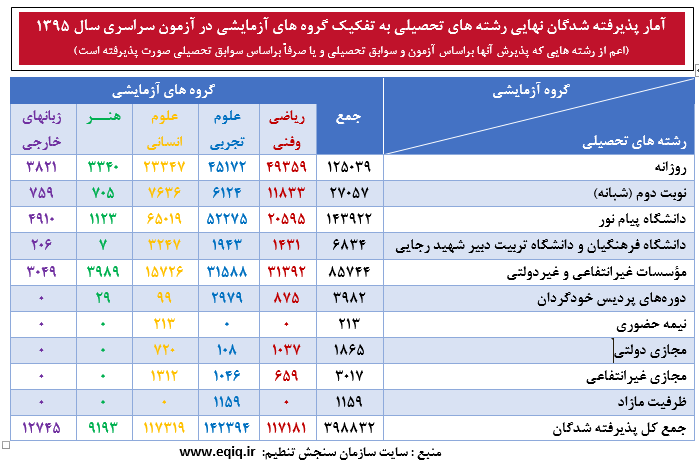 20
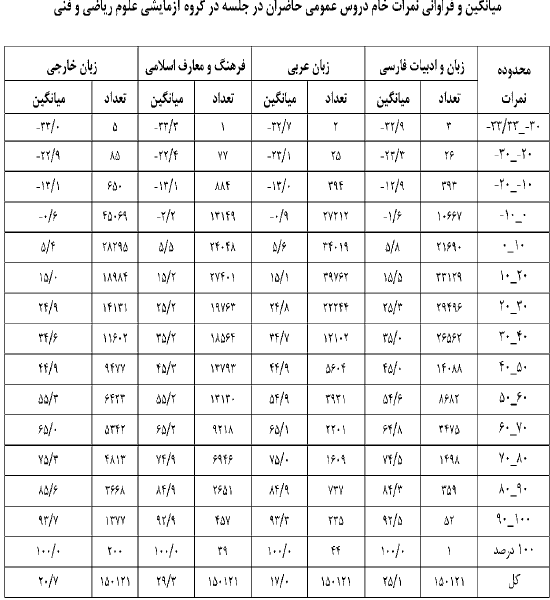 منبع : پیک سنجش - کنکور 95
21
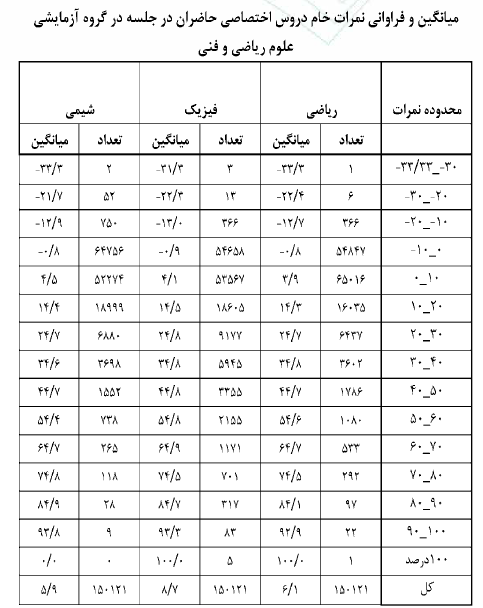 منبع : پیک سنجش - کنکور 95
22
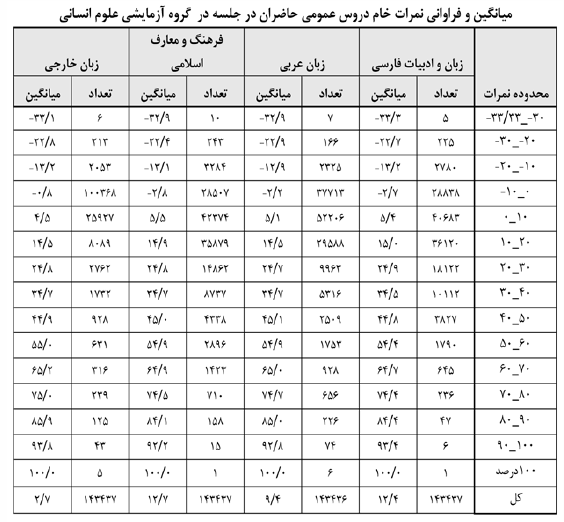 منبع : پیک سنجش - کنکور 95
23
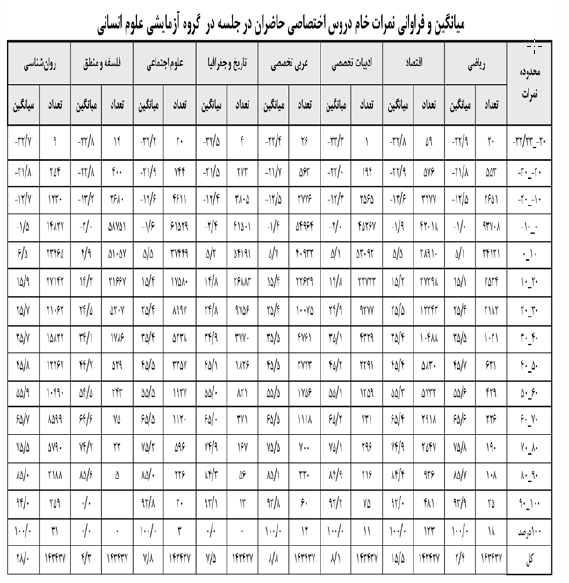 24
منبع : پیک سنجش - کنکور 95
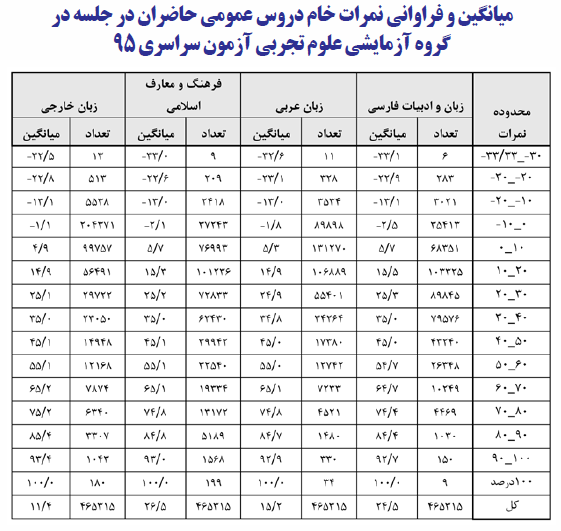 منبع : پیک سنجش - کنکور 95
25
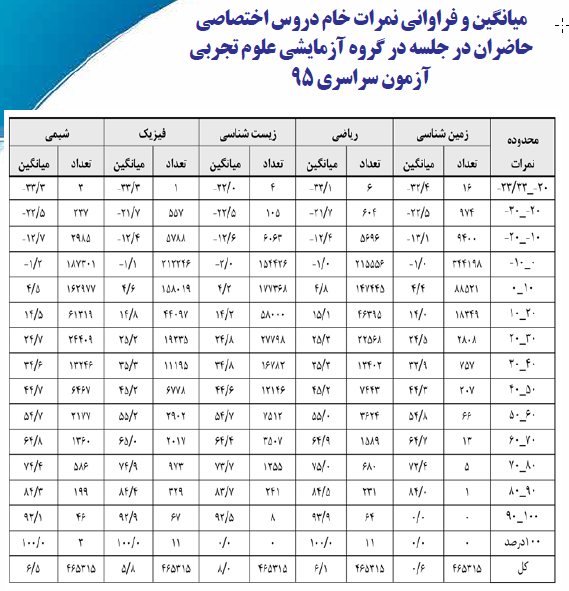 منبع : پیک سنجش - کنکور 95
26
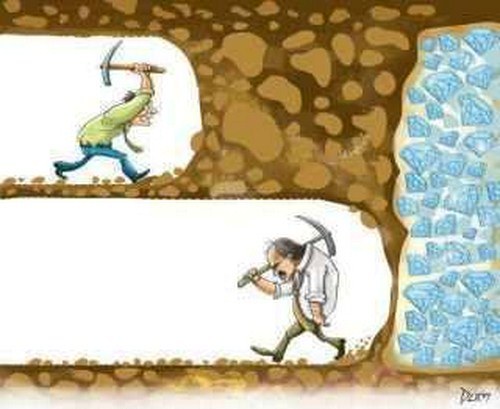 تا آخرین لحظه تلاشت را ادامه بده ...
مراحل ثبت نام آزمون سراسری
28
دریافت کد تحصیلی 
www.dipcode.medu.ir
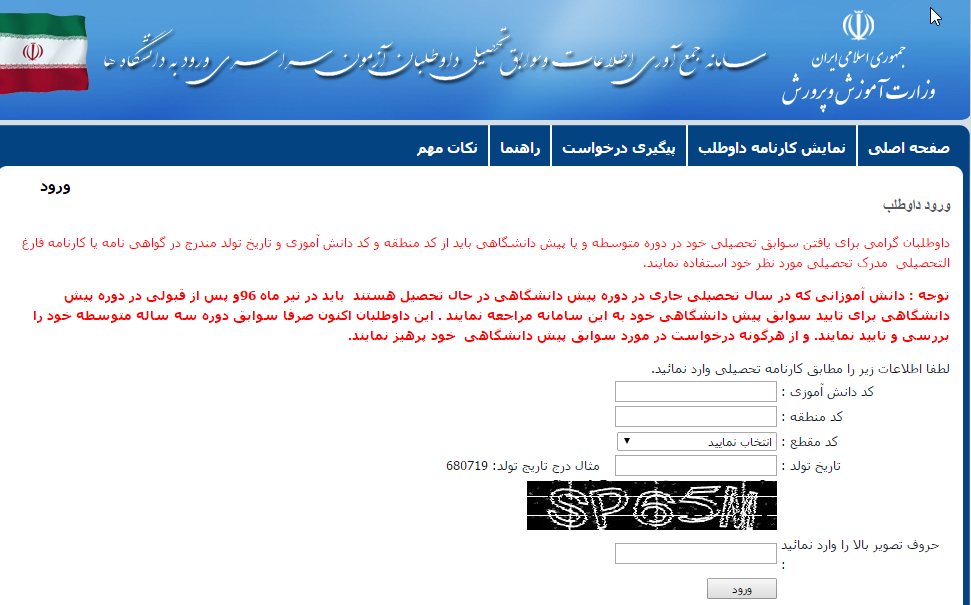 29
خرید کارت اعتباری
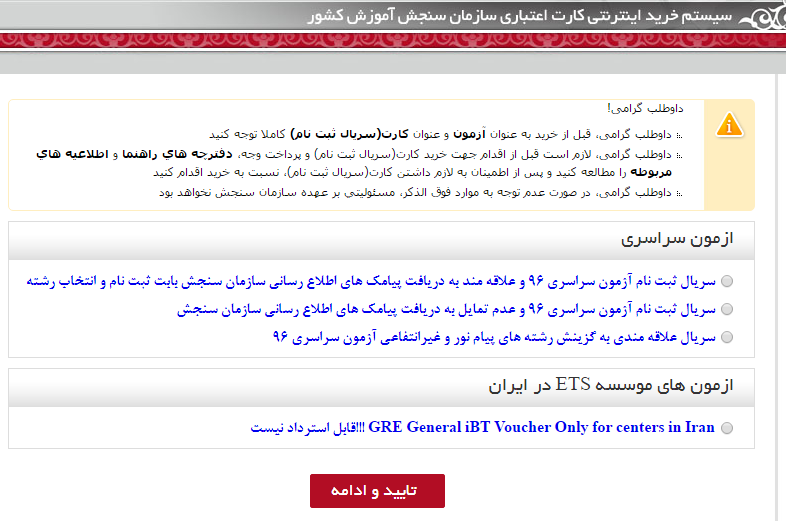 30
خرید کارت اعتباری
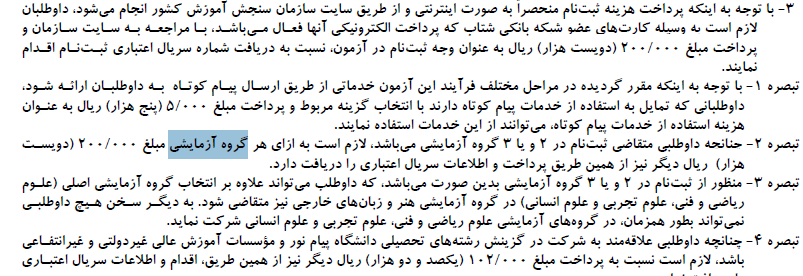 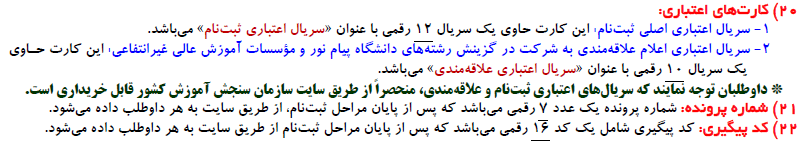 31
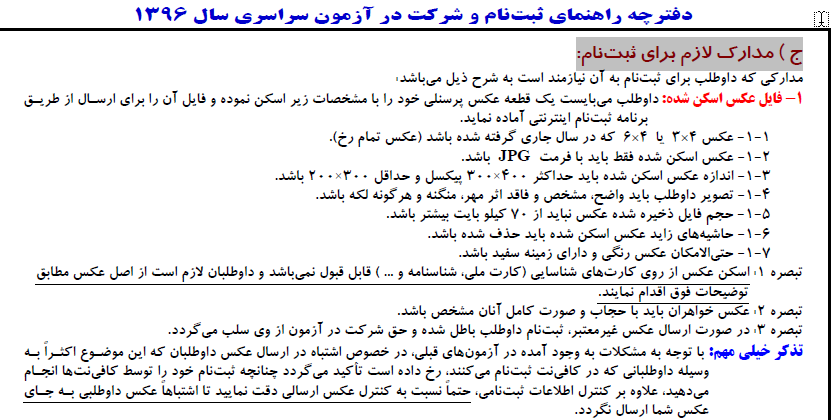 32
قبل از وارد شدن به سایت ضمن آماده کردن مدارک لازم،
 فرم پیش نویس در صفحه 45 دفترچه شماره یک را چاپ نموده و اطلاعات  خواسته شده را تکمیل نمایید.
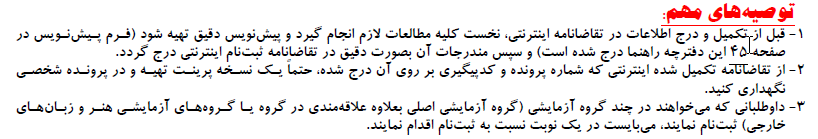 33
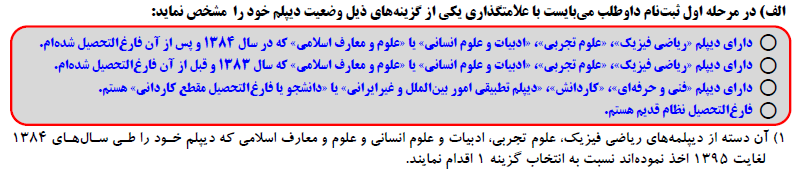 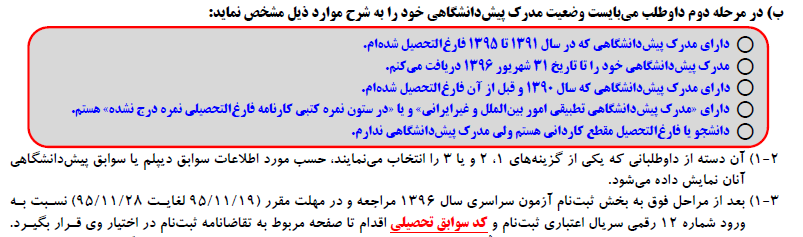 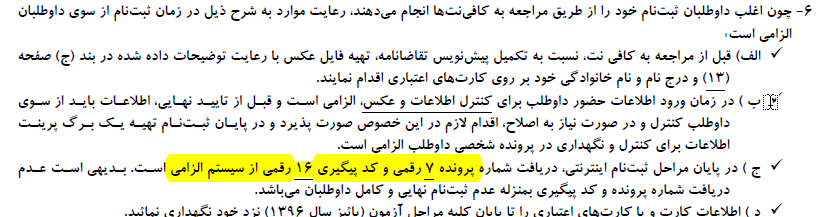 34
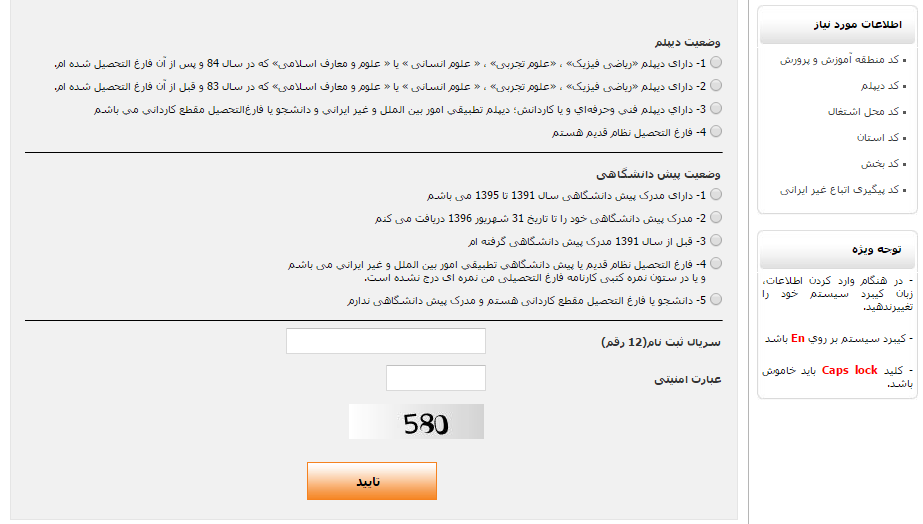 35
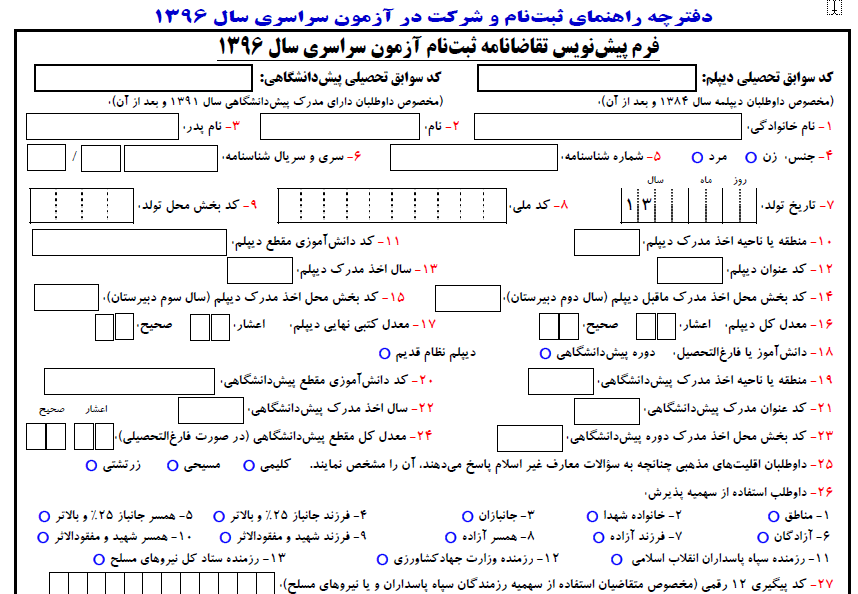 36
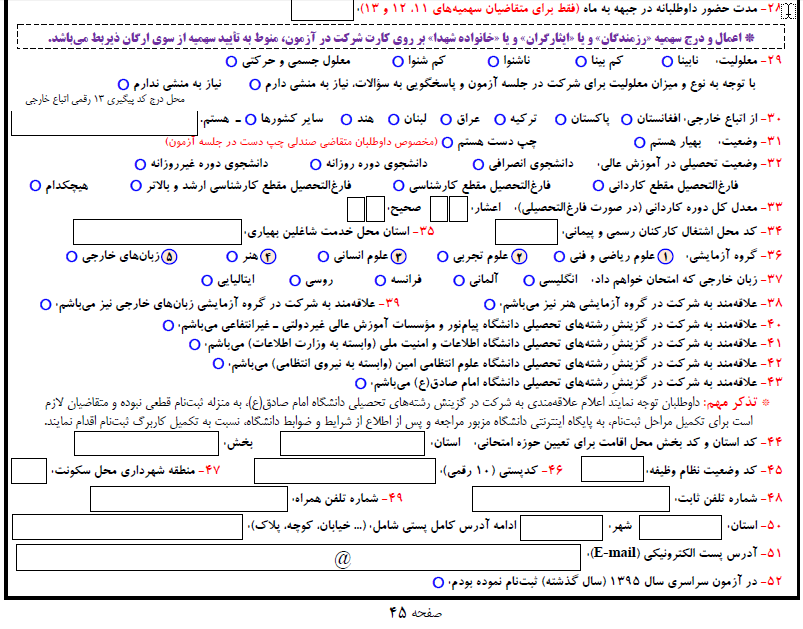 37
در صورتی که برای تکمیل پیش نویس با مشکلی برخورد کردید به راهنمای صفحه 15 دفترچه شماره1 مراجعه کنید
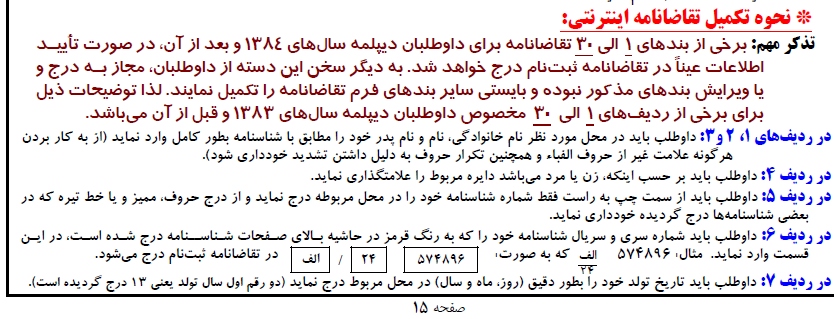 38
آخرین گام ثبت نام
داوطلبان توجه داشته باشند پس از تكميل تقاضانامه ثبت نام اینترنتی و ارسال عكس و پس از دريافت 
شماره پرونده 7 رقمي 
و كد پيگيري 16 رقمي
ثبت نام خود می توانند در قسمت مشاهده و چاپ اطلاعات ثبت نامي، اطلاعات خود را مشاهده و از آن پرينت تهيه نمايند. (حتما پرینت بگیرید)
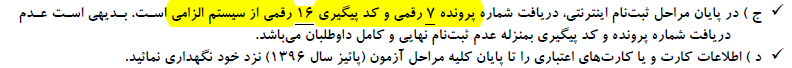 39
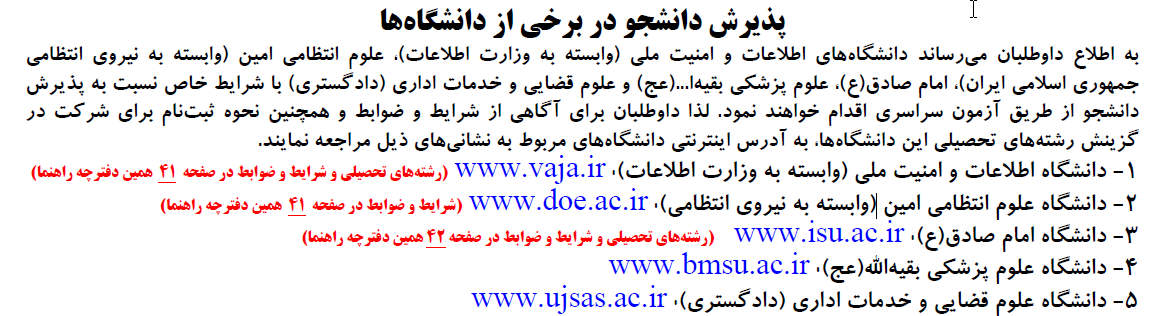 40
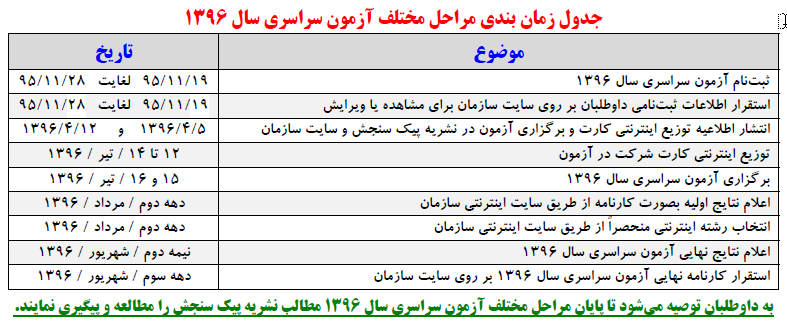 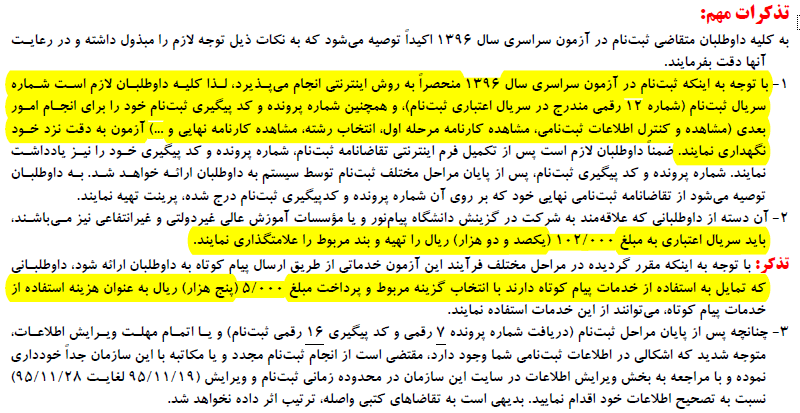 41
ممنون از توجه شما
رزاق خواجه زاده- مشاور تحصیلی 

شیراز-بهمن 1395
پایان
42